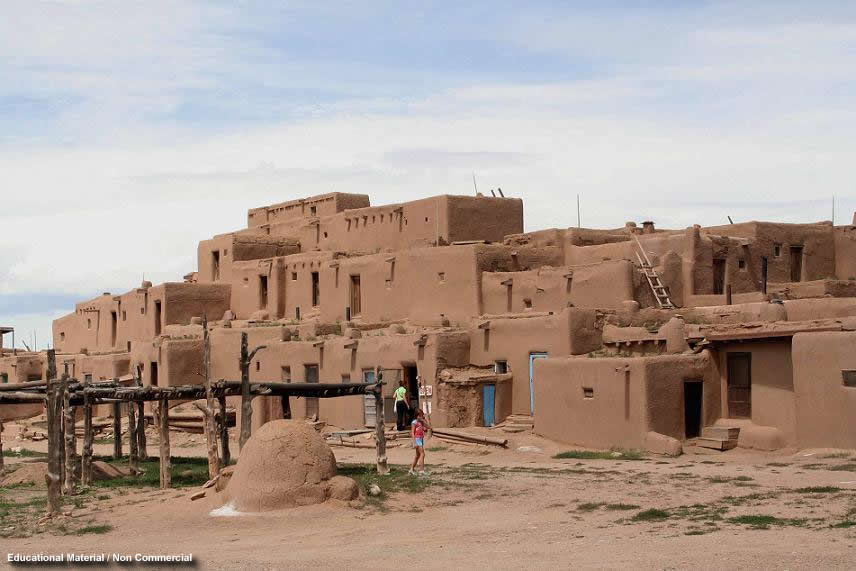 Many Faces of Authenticity
Tommi Tikka
Language Specialist
National Defence University
Introduction
The problem with authenticity and weaker students
Task authenticity at post-intermediate level
Questions about teacher authenticity
Challenges with relying on teacher authenticity
1. The problem with authenticity and weaker students
The most authentic texts or video clips aren’t necessarily the easiest ones to understand. 
This can cause demotivation and frustration in weaker students.

Challenge:
“Authentic is any material which has not been specifically produced for the purposes of language teaching.” (Nunan, 1989)
“Indeed, there are some situations in which authentic materials are useless – especially when the learners' receptive proficiency is low.” (Shmooshi and Ketabi, 2007)

Conclusion:
Post-intermediate level (CEF B2 or higher) of language proficiency is required to truly benefit from authentic materials. (Guariento and Morley, 2001)

Our solution:
Students divided into groups of four (DIALANG)
2. Task authenticity at post-intermediate level
2.1. Authenticity through a genuine purpose 
At higher levels of language proficiency, the tasks should always have real-world value. Furthermore, the emphasis should be on meaning and communication and NOT on grammar exercises and drills. (Willis, 1996)

Our students with CEF B2 or higher focus on:
Information/decision briefing
Report/abstract
2.2. Authenticity through engagement

My personal view:
If students aren’t genuinely interested, the other types of authenticity count for very little.

As long as the tasks are valid and the teacher has credibility in the eyes of the students, the students will see the usefulness and the importance of the language course. (Widdowson, 1978)
3. Questions about teacher authenticity
Should someone who has not given presentations professionally really teach presentation skills to more advanced students (CEF B2 or higher)?
Should someone who has not published academic articles teach these students academic writing?
The importance of having the right teaching credentials vs. the importance of having the right experience and know-how?
4. Challenges with relying on teacher authenticity
"The problem with authenticity is that anyone can claim it and benefit from the positive assumptions that most of us make about the word." (Psychology Today) 

Why are so many researchers and specialists reluctant to teach?
Why are so many of them too into their own expertise to truly reach the students?
Doesn’t that make them terrible teachers?
Conclusion
Authenticity is not one-size fits all language teaching aid
Truly benefitting from authentic materials usually means having students with post-intermediate language proficiency
Not all authentic material is automatically great for teaching
To be effective, authentic tasks need to have communicative potential and they need to be tailored for the target group. 
Teacher authenticity is a powerful tool but has its challenges
Bibliography
Nunan, D. (1989). Designing tasks for the communicative classroom. Cambridge: Cambridge University Press.
Taylor, D. (1994). TESL-EJ: Inauthentic Authenticity or Authentic Inauthenticity? Available online: http://www.tesl-ej.org/wordpress/issues/volume1/ej02/ej02a1/
Shmoossi, N. & Ketabi, S. TESL-EJ: A Critical Look at the Concept of Authenticity. Available online: http://e-flt.nus.edu.sg/v4n12007/shomoossi.pdf
Guariento, W. & Morley, J. (2001). Text & Task Authenticity in the EFL classroom. ELT Journal Volume 55/4: 347 - 353. Oxford: Oxford University Press
Willis, J. 1996. A Framework for TASK-based Learning. London: Longman.
Widdowson, H. G. A Framework for Task-based Learning. London: Longman.